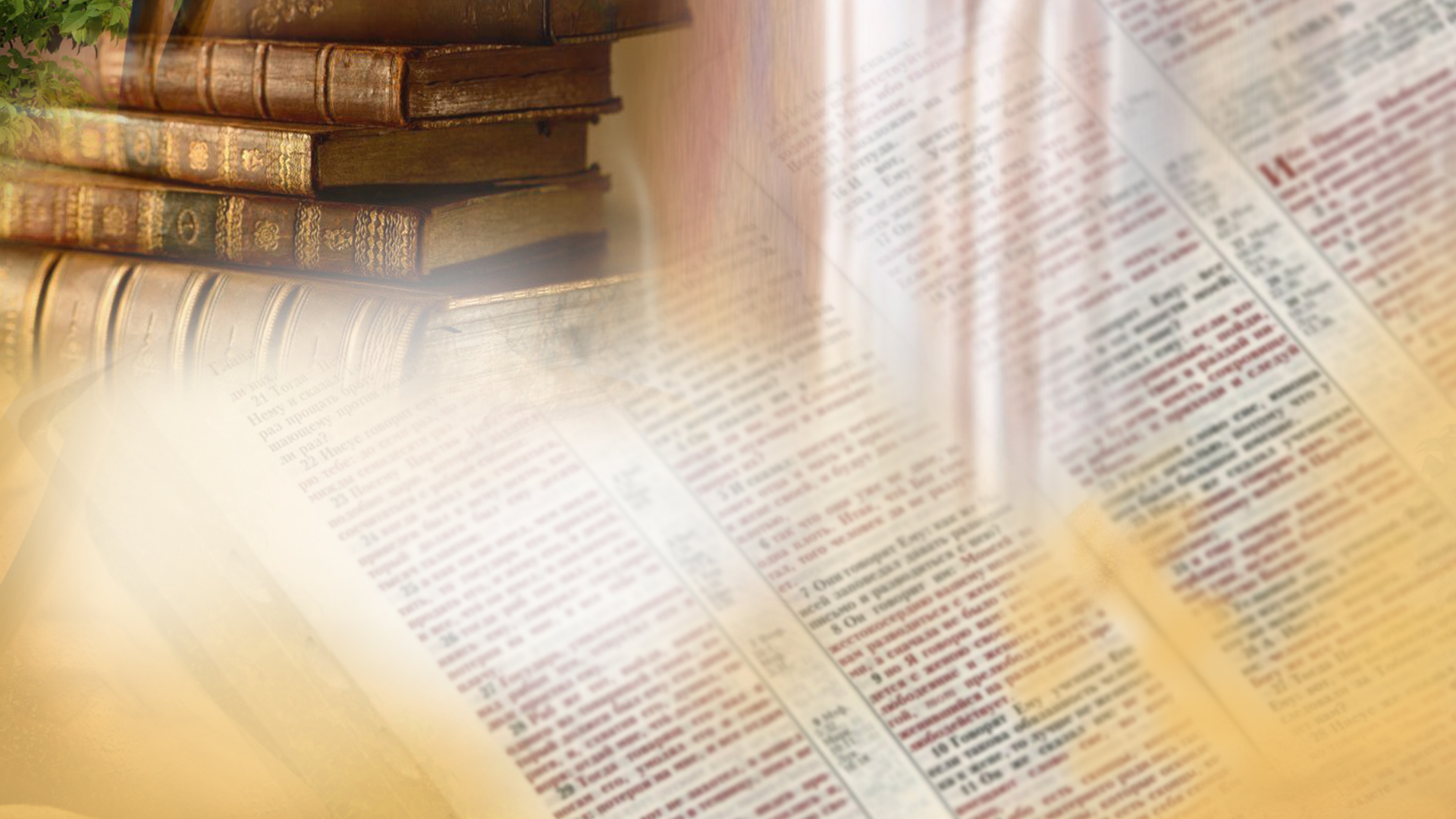 Щиро вітаємо вас!
Суботня школа
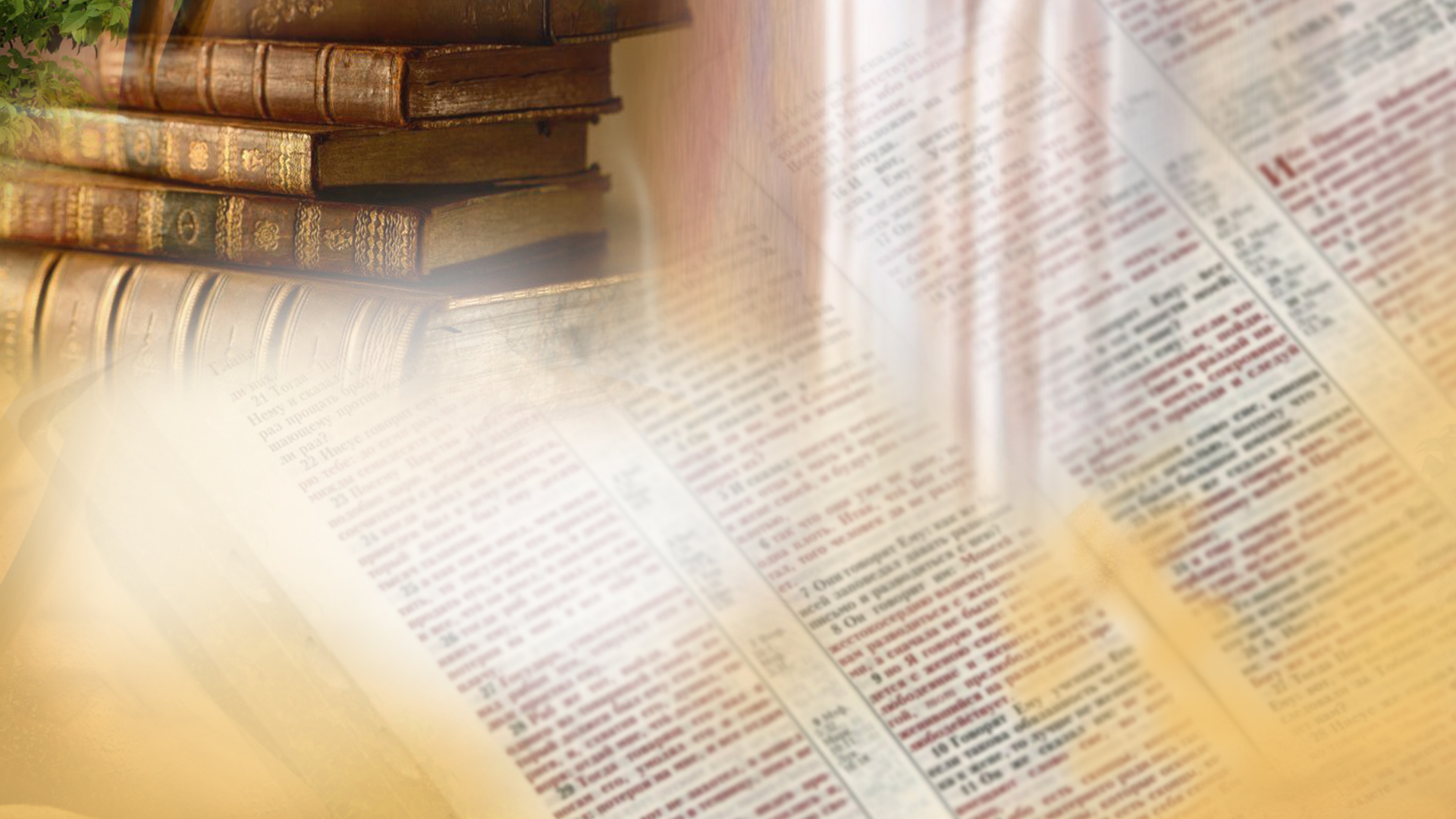 Книга Буття як основа
Братнє спілкування:
  - Як ви відчували Божу присутність минулого тижня? 
  - Як ви ділилися з тими, хто був поруч з вами  минулого тижня, пророцтвом, яке ви добре розумієте?
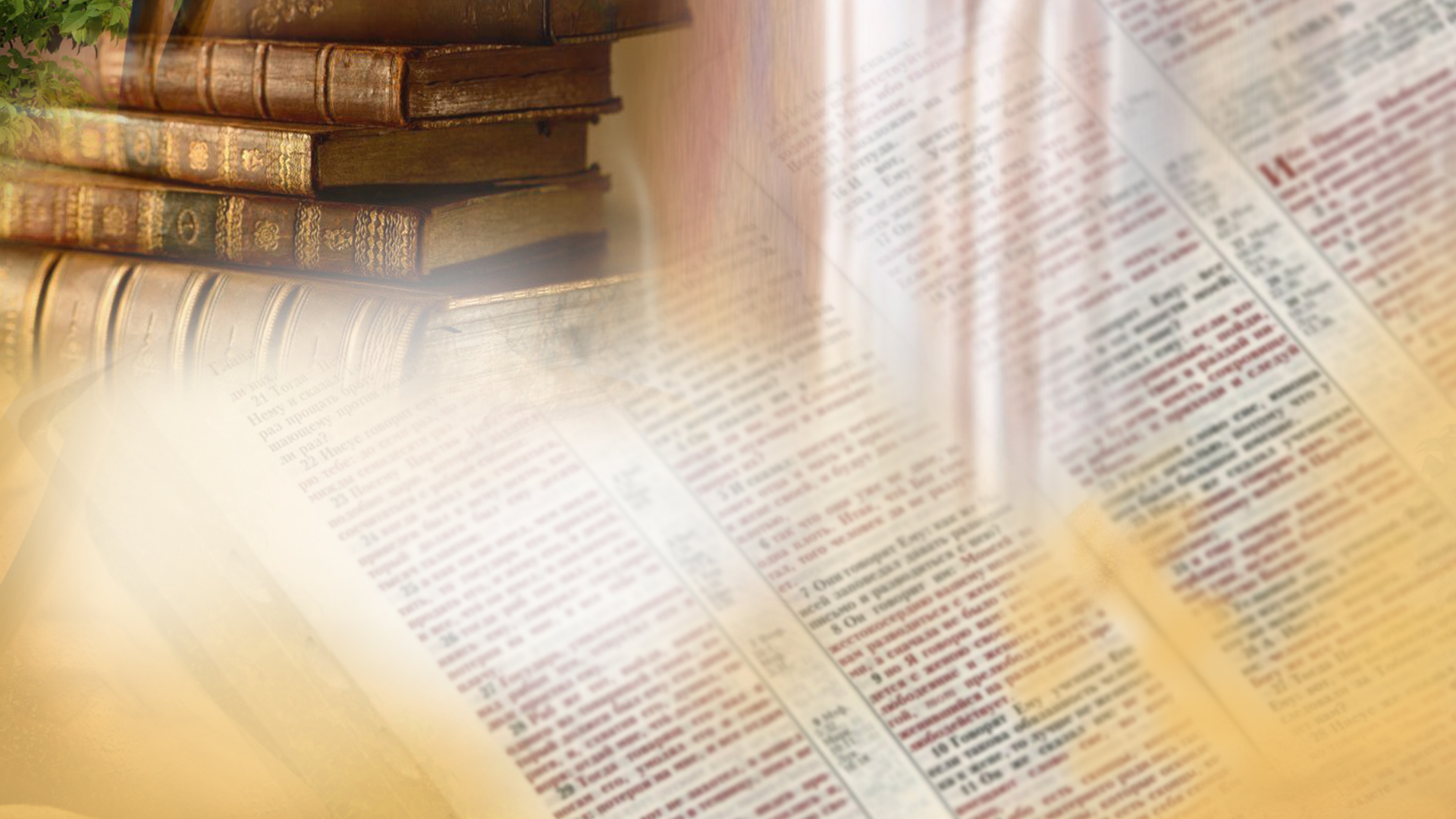 Суботня школа
Урок №3
                                Образи зі шлюбу
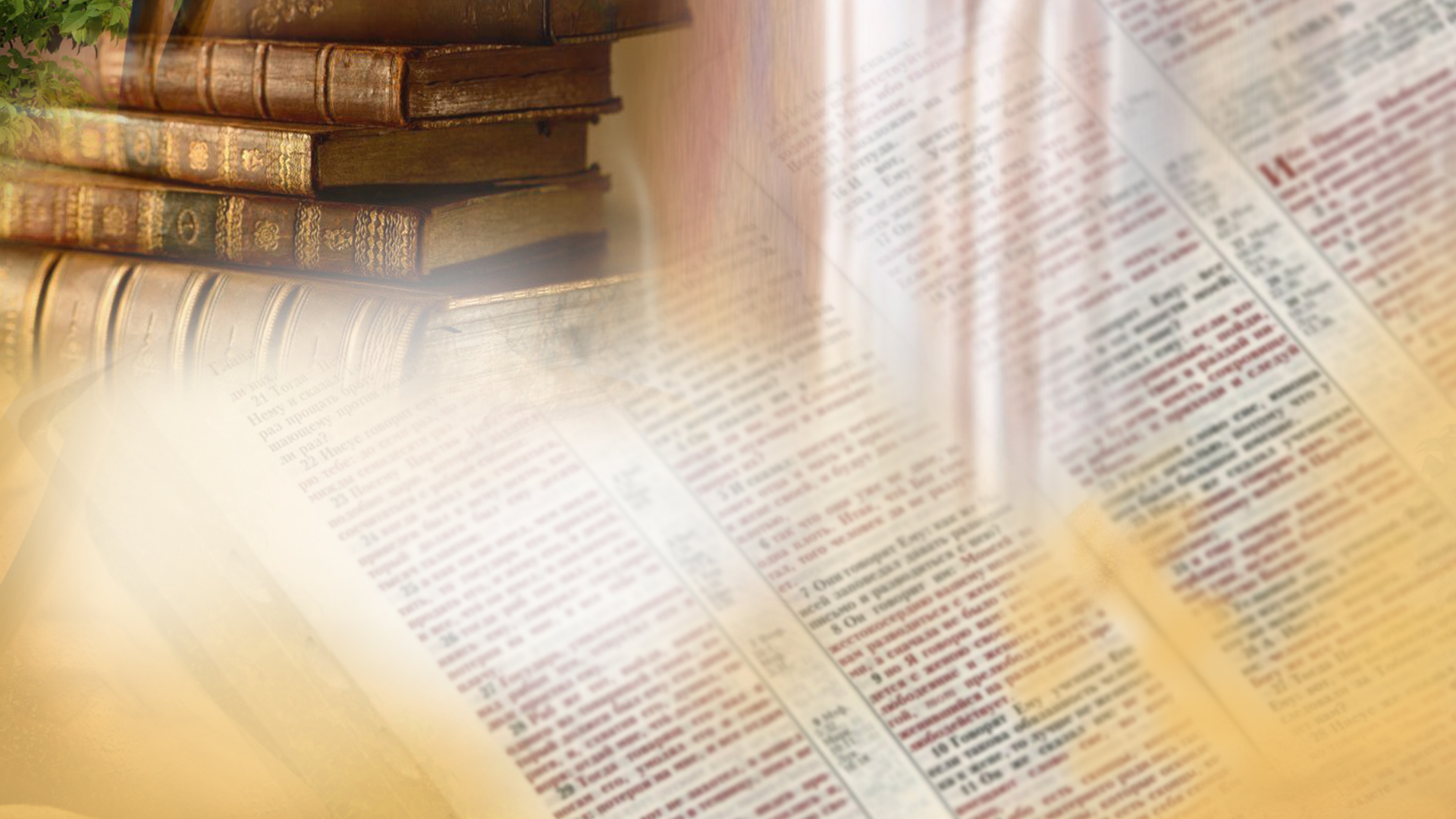 Урок №3
                                                                                   образи зі шлюбу
Активна підготовка:
 Що доброго і що складного в шлюбі?
[Speaker Notes: Фразеологізми]
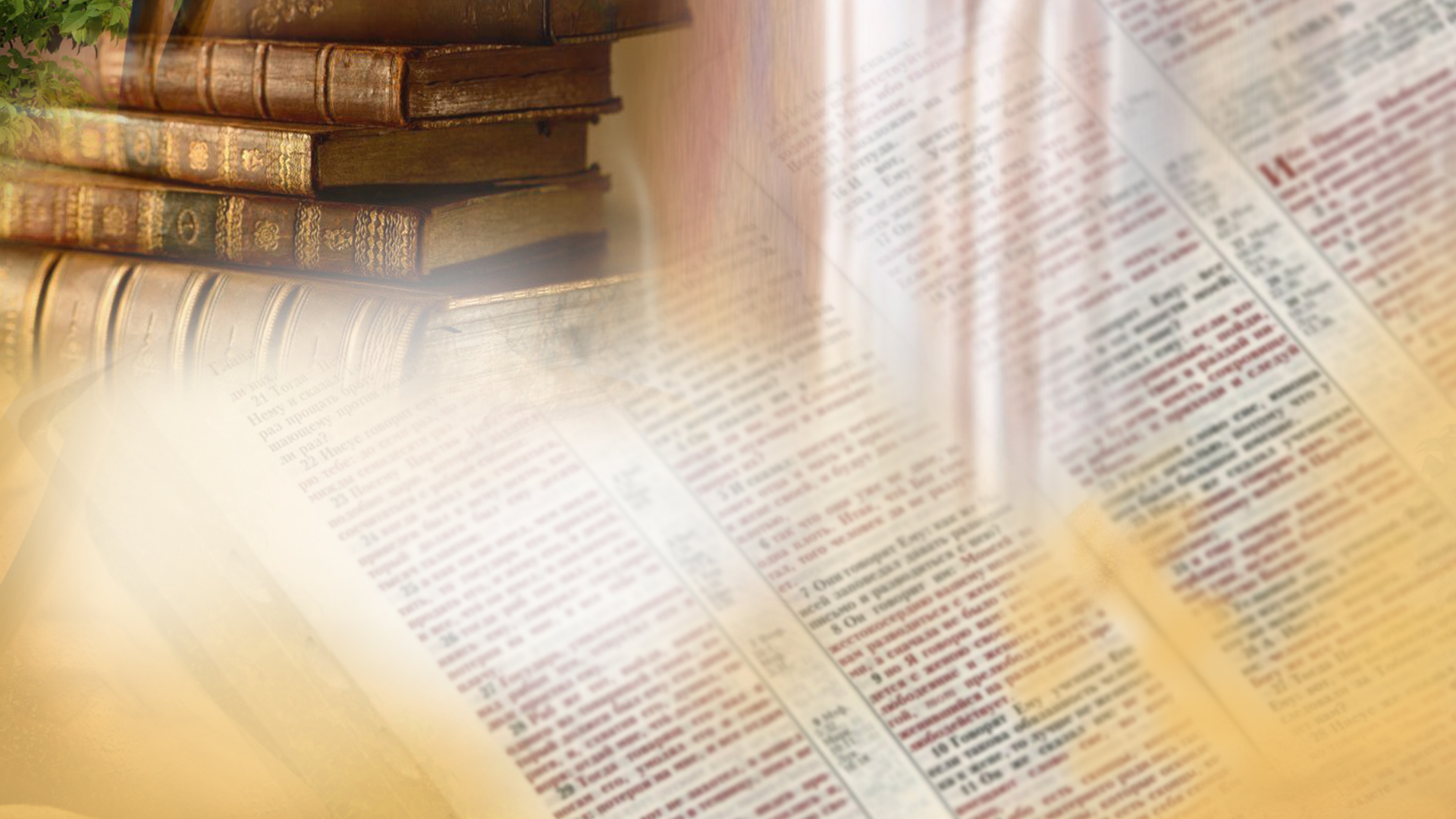 Урок №3
                                                                                   образи зі шлюбу
Пам’ятний вірш: 
 «І сказав він мені: Напиши: Блаженні покликані на весільну вечерю Агнця! І сказав він мені: Це правдиві Божі слова!»
                                          Об’явлення 19:9
[Speaker Notes: Чому ворожнеча?]
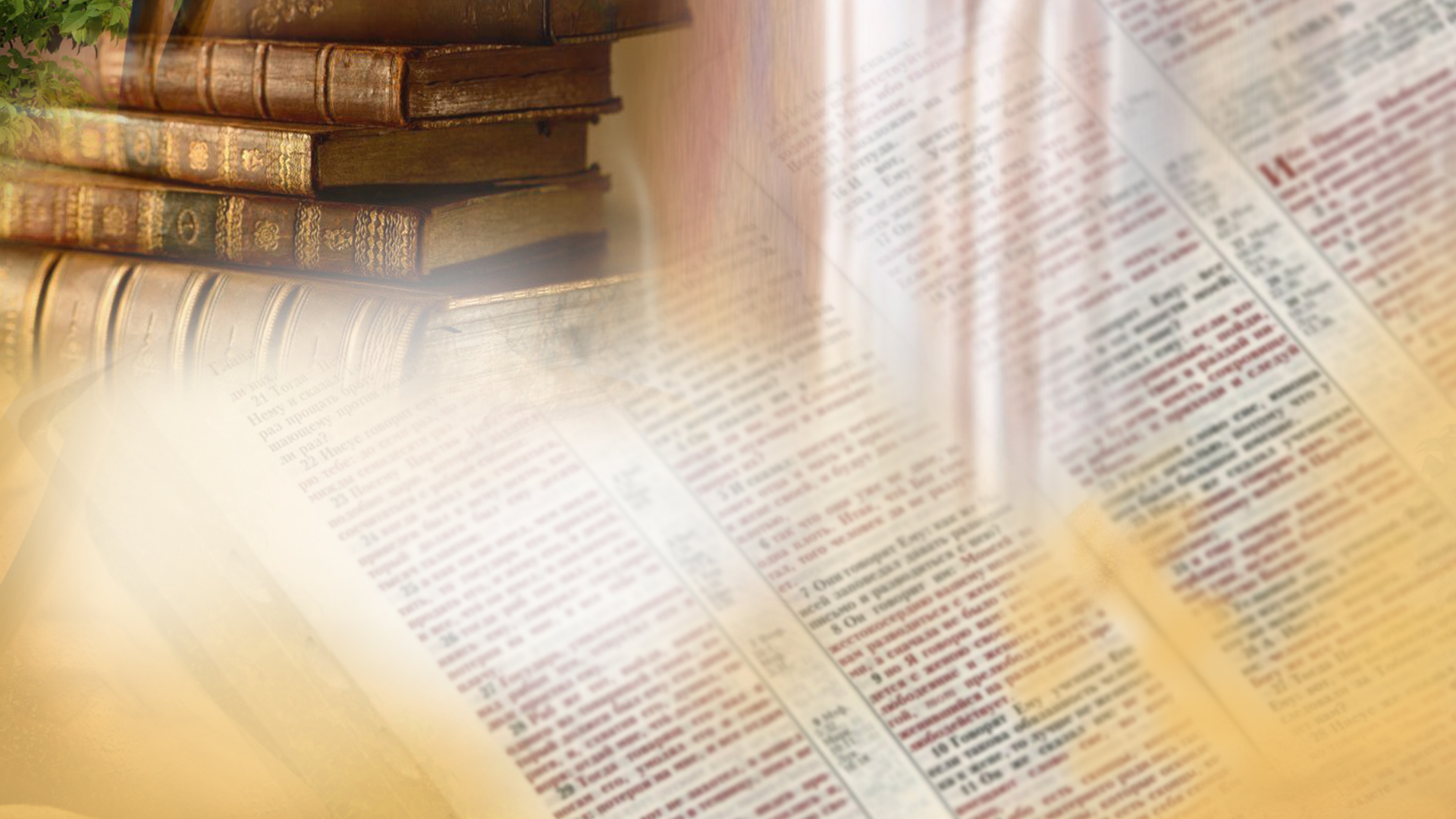 Урок №3
                                                                                    образи зі шлюбу
Головна думка уроку: 
Шлюб – ілюстрація стосунків між Богом і грішним людством.
Який її зв’язок з біблійними пророцтвами?
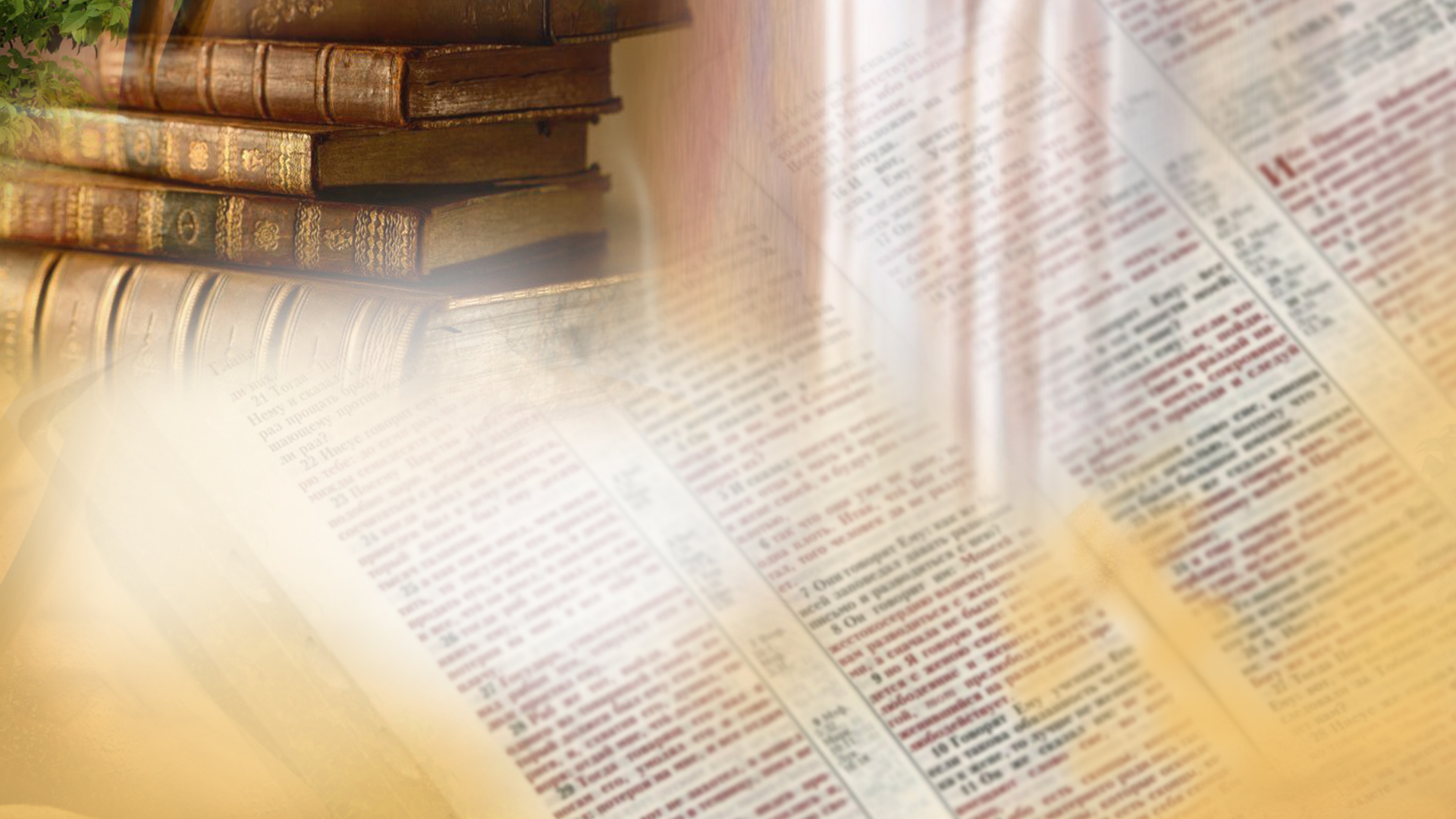 Урок №3
                                                                                   образи зі шлюбу
Дослідження Біблії:
 1. Який принцип закладений в шлюбі щодо відносин Христа з людством?
              Буття 2:23-25; Ефесян 5:29-32
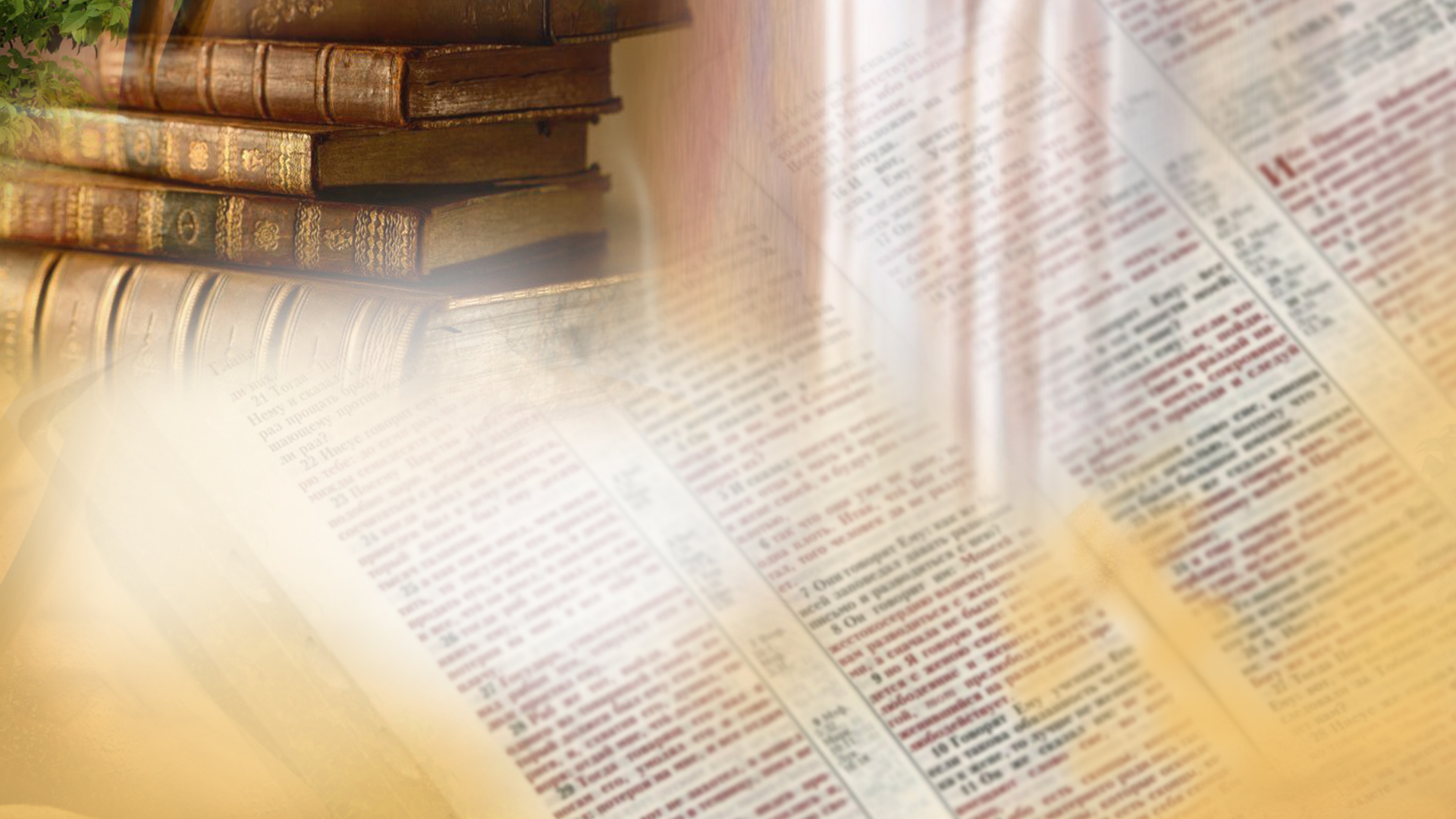 Урок №3
                                                                                   образи зі шлюбу
Дослідження Біблії:
 2. Що зробило «наречену» вродливою та досконалою? 
                  Єзекіїля 16:4-14
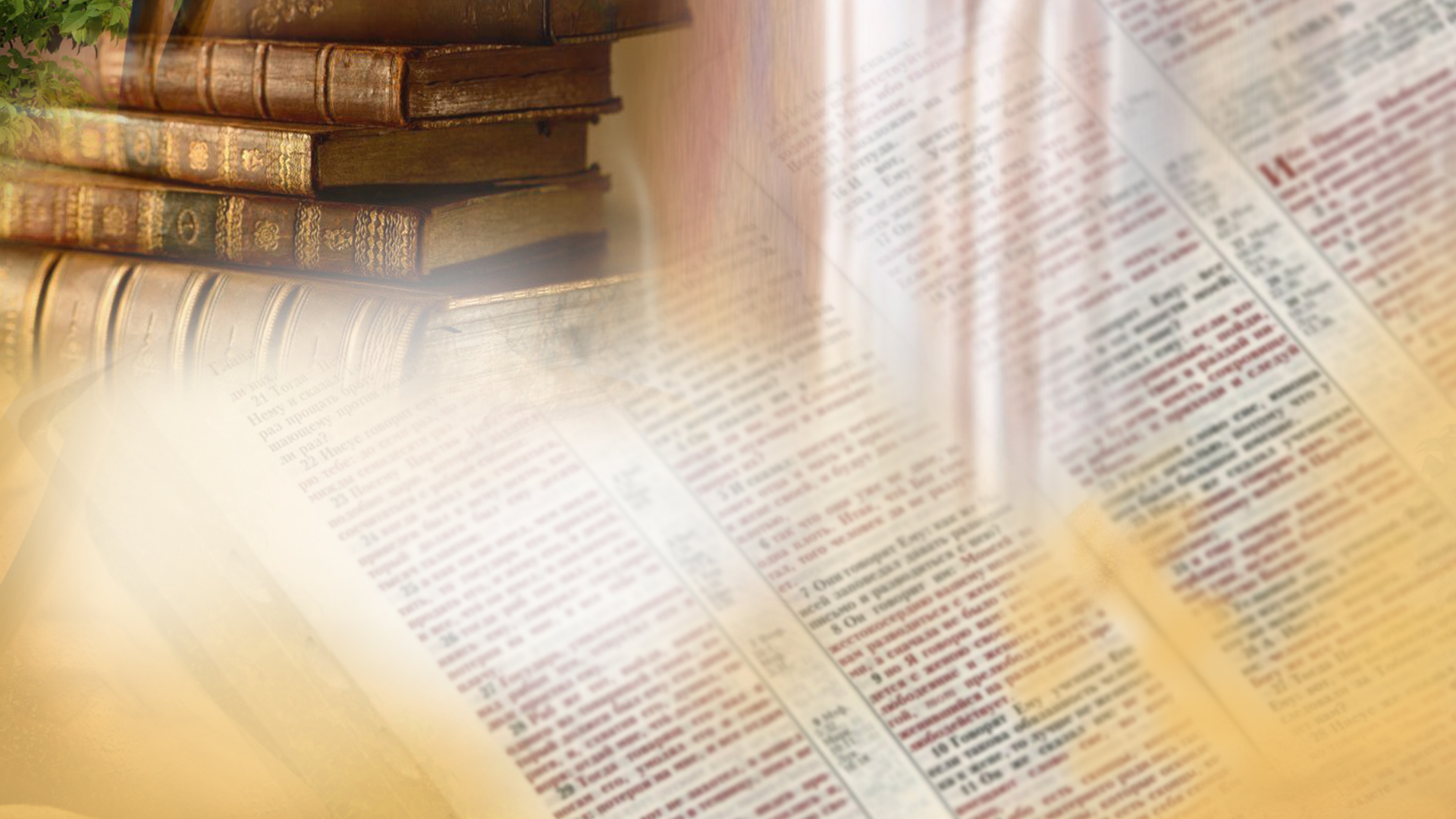 Урок №3
                                                                                   образи зі шлюбу
Дослідження Біблії:
  3. Як Бог сприймає біль людського гріха і бунту? У чому проявився «перелюб» тієї, хто мала відображати славу Божу?
          Осії 1:2, 3:3; Об’явлення 17:1, 18:1-4
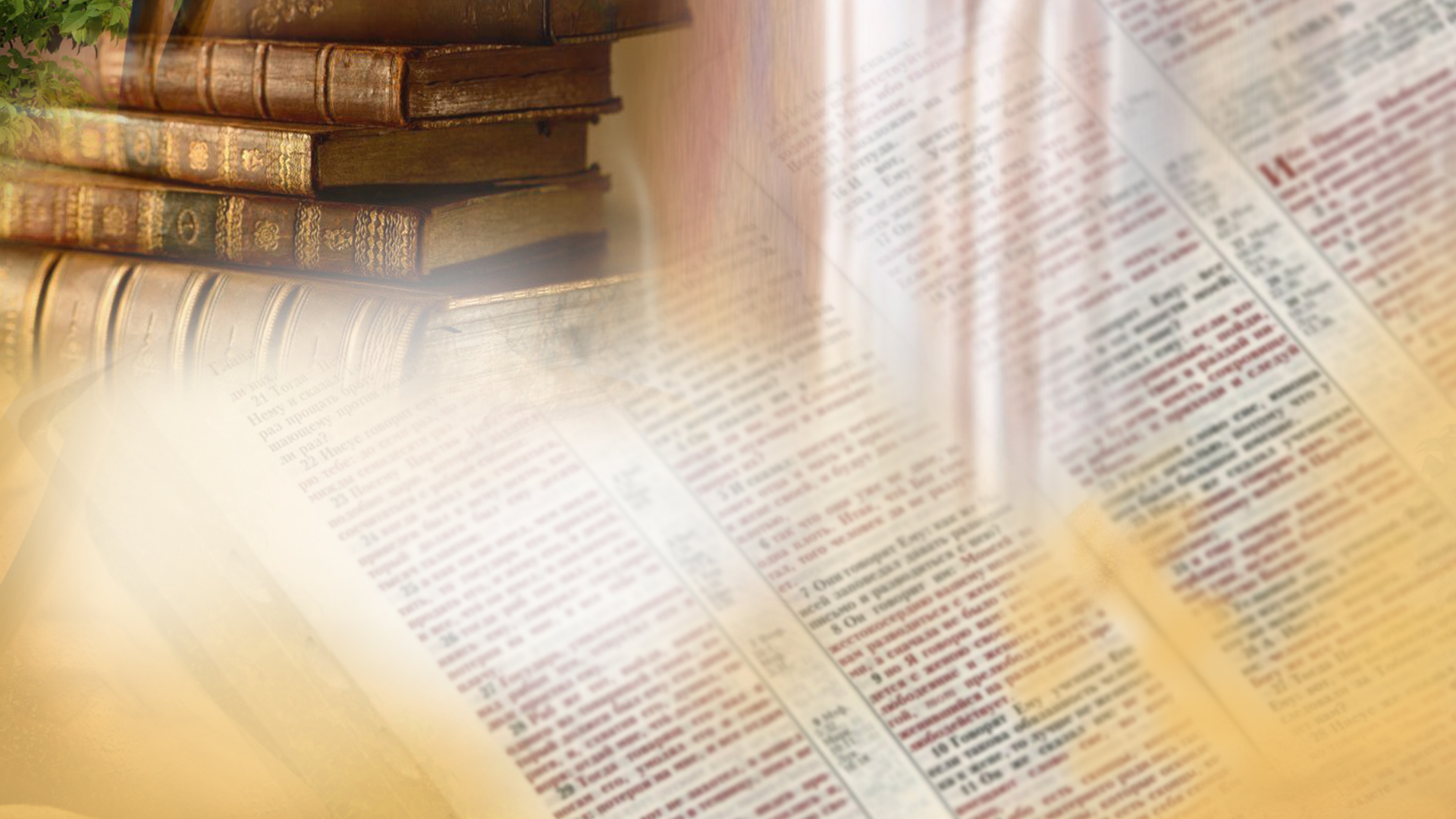 Урок №3
                                                                                   образи зі шлюбу
Дослідження Біблії:
 4. У чому духовний зміст вибору Авраамом дружини для сина Ісака? 
                   Буття 24:1-4, 57-67
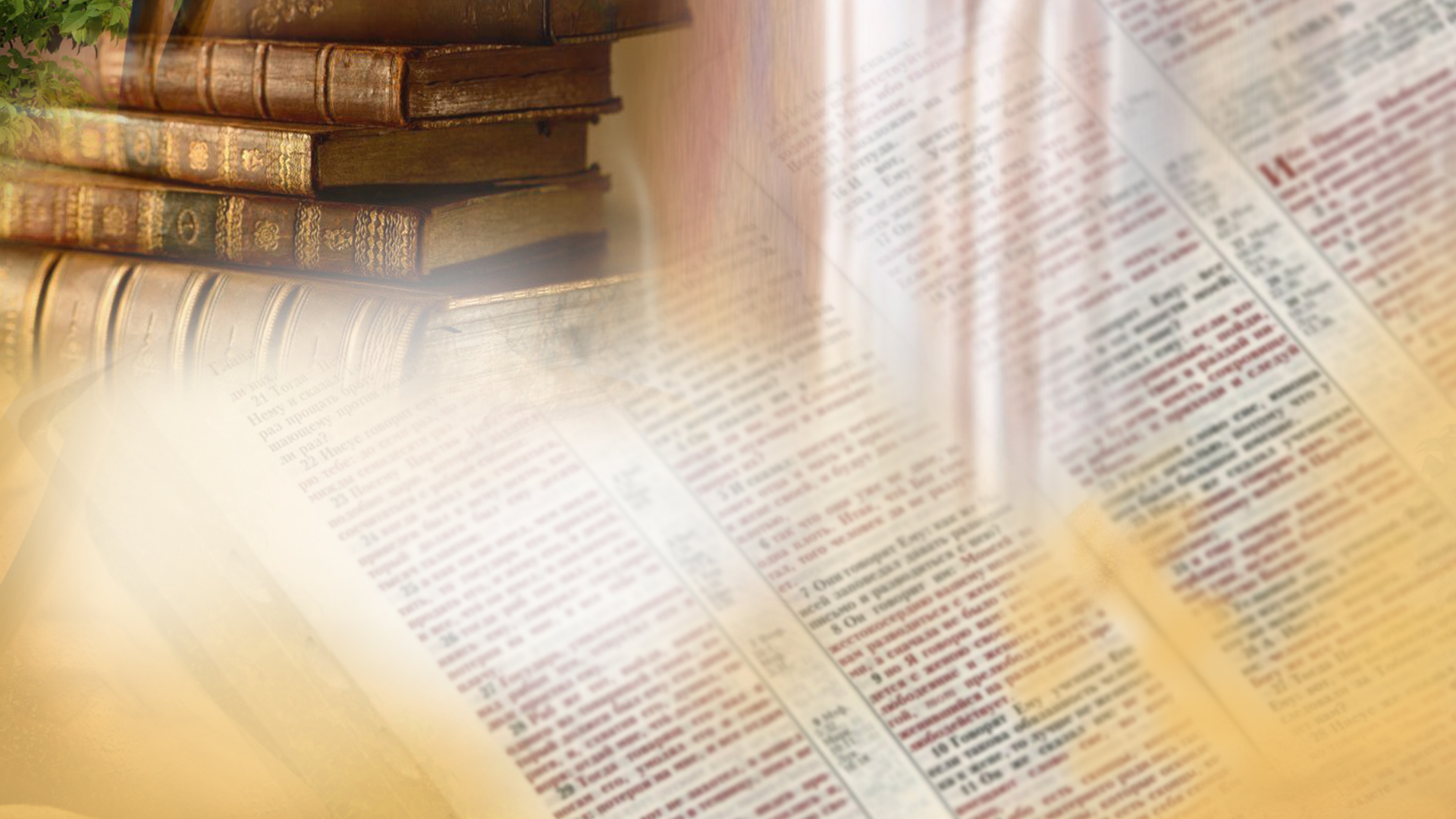 Урок №3
                                                                                   образи зі шлюбу
Дослідження Біблії:
 5. Які наслідки має «шлюбна невірність»? Що дає гарантію, що вірні отримають обіцяне?  
       Об’явлення 19:1-9; 21:1-4; 1Петра 1:18-19
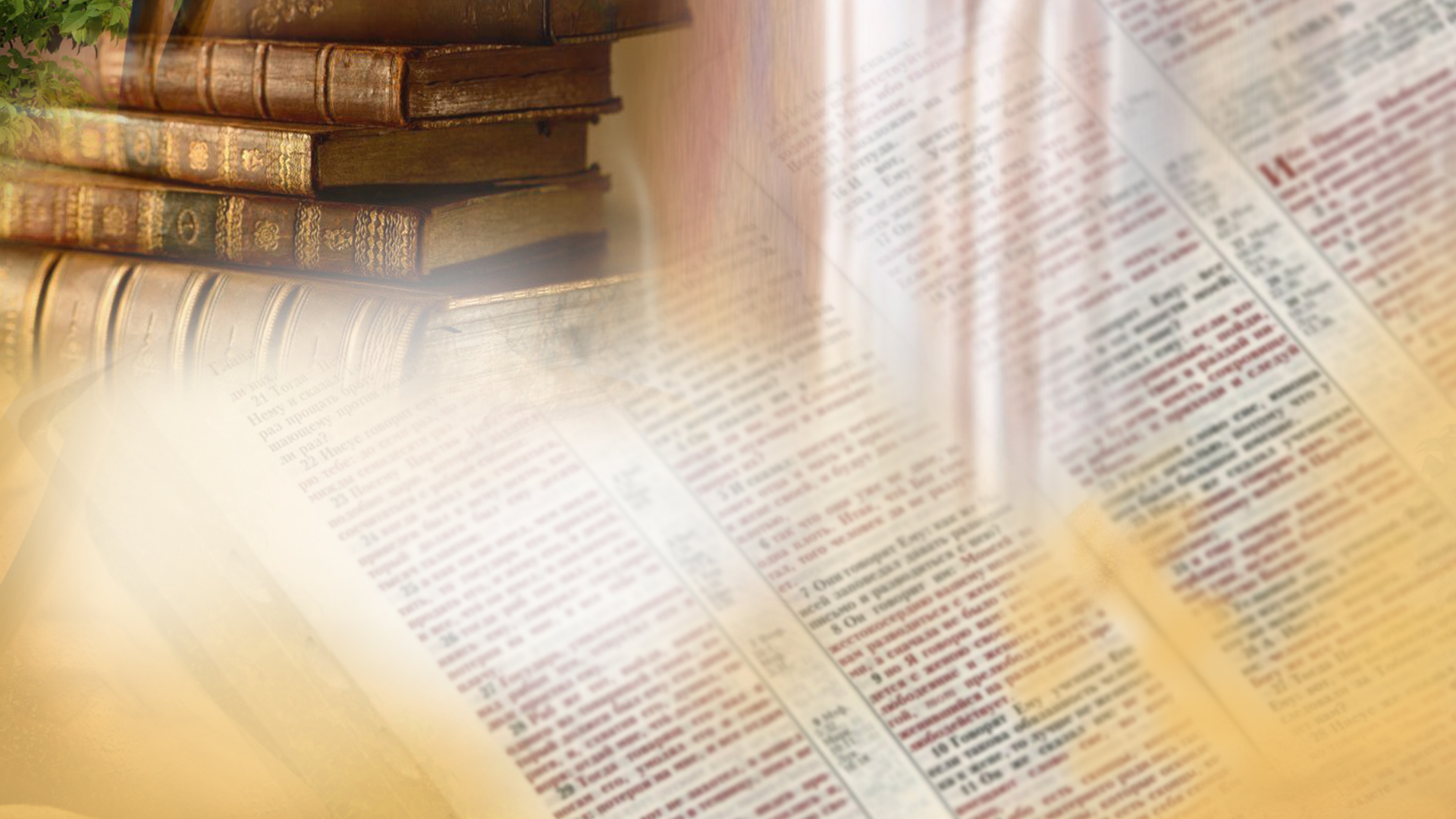 Урок №3
                                                                                   образи зі шлюбу
Актуальність: 
 Як стосунки в сім’ї впливають на стосунки в церкві?
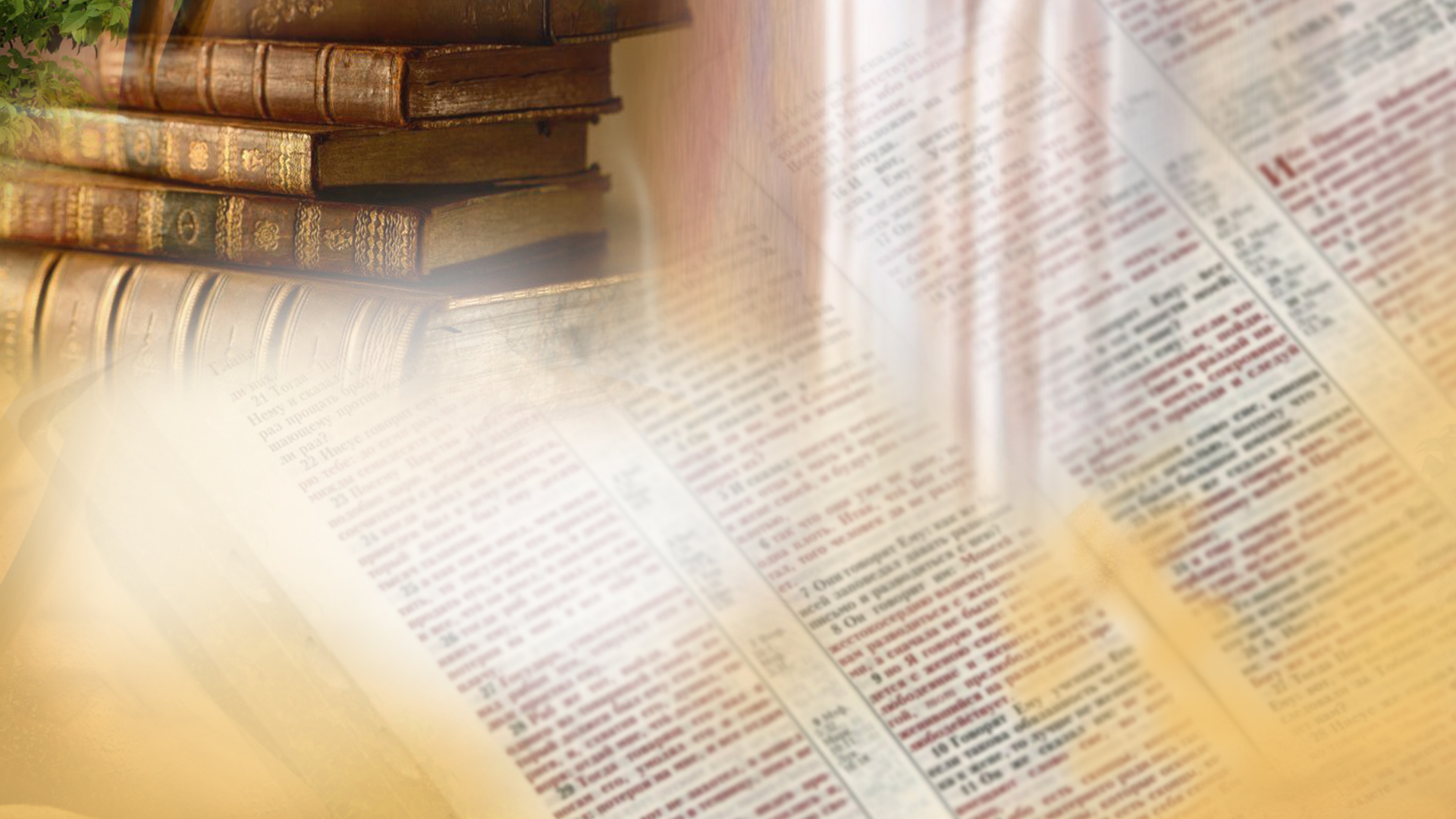 Урок №3
                                                                                   образи зі шлюбу
Практичне застосування:
 Як метафора шлюбу стосується ваших особистих стосунків із Богом і що вона прояснює у них?
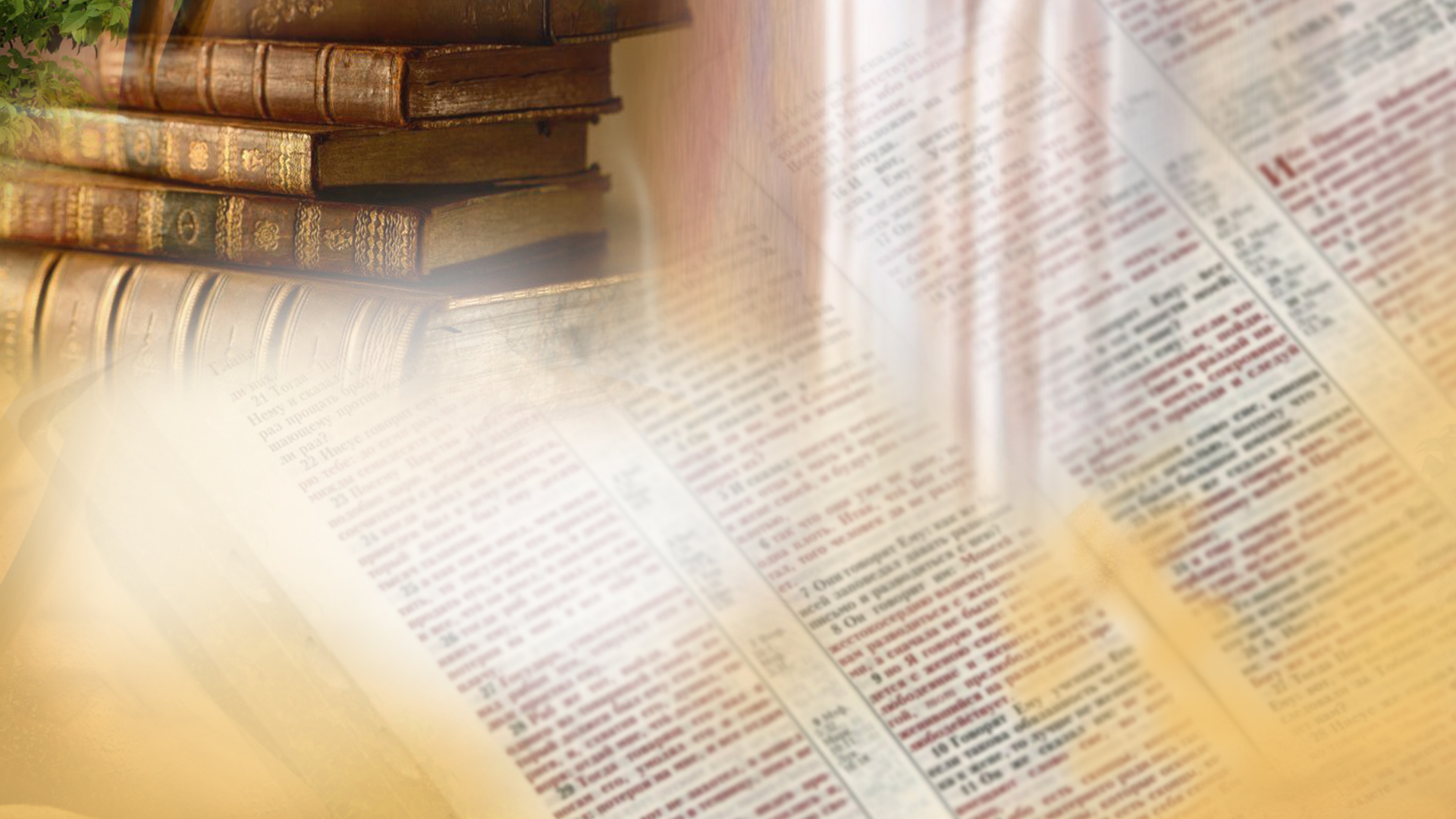 Урок №3
                                                                                   образи зі шлюбу
Висновок:
  Стосунки між Богом і людською родиною стають зрозумілішими через таїнство шлюбу. Господь любить свій народ і дав доказ Своєї любові – Голгофу. Тож і Його народ має любити Його та давати свідчення цієї любові.
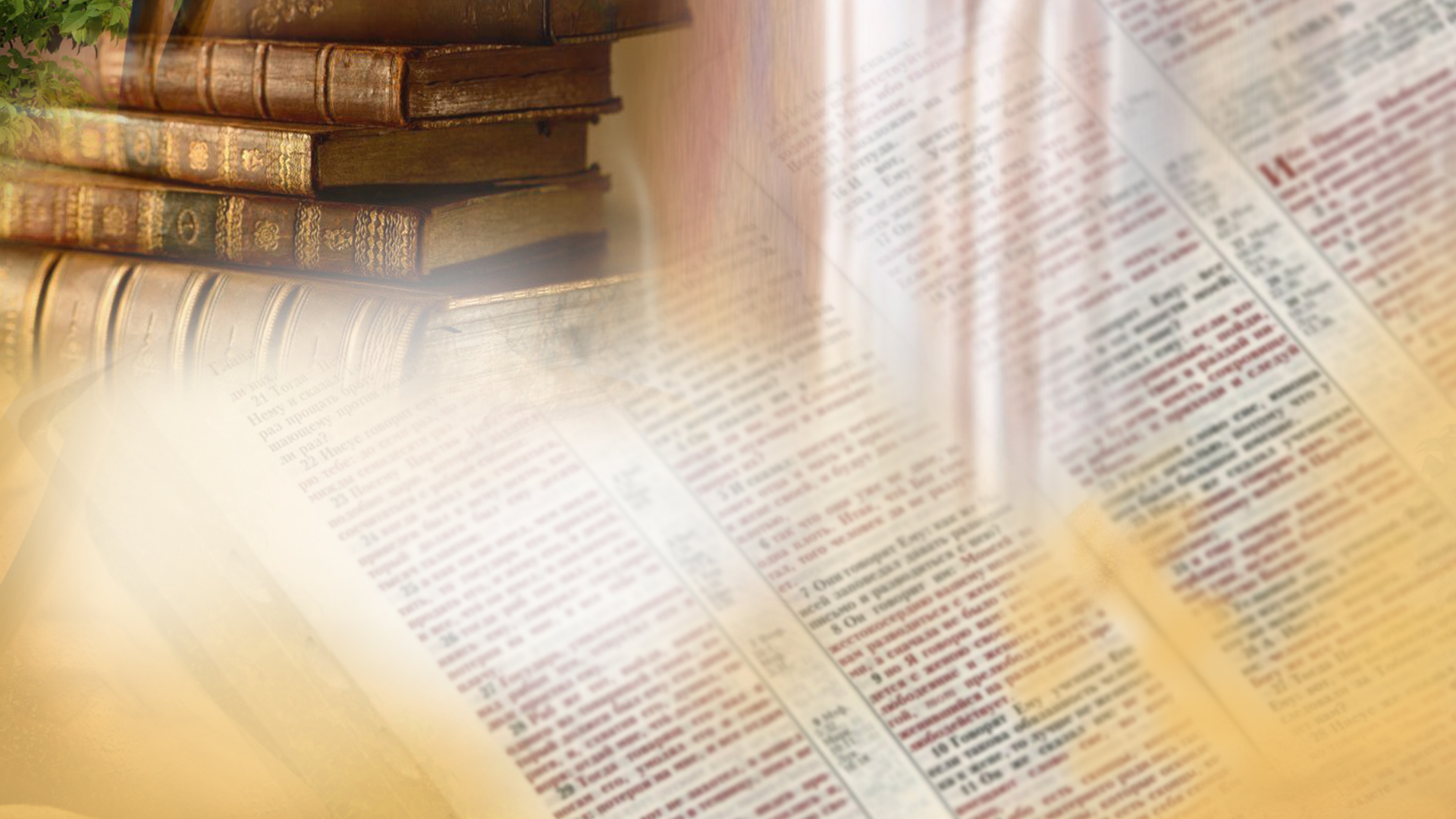 Урок №3
                                                                                   образи зі шлюбу
Домашнє завдання:
На прикладі сімейних стосунків поділіться з оточуючими, яких взаємин очікує Бог від тих, кого створив і викупив.